PIP-II Conceptual Design
Valeri Lebedev
DOE Independent Project Review of PIP-II
15 November 2016
Outline
PIP-II Performance Goals 
Major changes since previous review 
Linac
Transfer line
Booster
Recycler and MI
Summary
2
Valeri Lebedev | PIP-II Conceptual design
11/15/2016
PIP-II Performance Goals
Increase MI power from 700 kW (NOvA) to >1 MW (LBNF) in the energy range 60 – 120 GeV 
Increase Booster power from 80 to 160 kW
8 GeV program: SBNE, …
Future upgrades
Mu2e at 0.8 GeV and ~100 kW
Beam power to LBNF to >2 MW
Provide a platform supporting a high duty factor/CW operation for future intensity frontier experiments
3
Valeri Lebedev | PIP-II Conceptual design
11/15/2016
PIP/PIP-II Performance Goals
*NOvA operates exclusively at 120 GeV
4
Valeri Lebedev | PIP-II Conceptual design
11/15/2016
Major Changes since Previous Review (June 2015)
RDR -> CDR 
Draft is ready - Major problems are resolved 
Beam Optics
Stable optics in the SC linac 
Advances in design may result in minor (insignificant) changes in locations of elements 
Beam transport to the Beam dump, Booster and Mu2e upgrade is finalized
 Crossing of Tevatron tunnel is addressed
Tunnel and service buildings are swapped 
Great progress with civil construction
Different location of the beam dump
BPMs in the first arc will be used for energy stabilization feedback
 instead of the time-of-flight measurements at the linac end
Consistent with eventual delivery of 800-MeV beam to Muon Campus
Fast switch between beam dump, Booster and Mu2e
5
Valeri Lebedev | PIP-II Conceptual design
11/15/2016
Major Changes since Previous Review (continue)
Progress with PXIE
LEBT-> RFQ -> Short MEBT->Full MEBT
Progress in construction of HWR and SSR1
Progress in design of SSR2, LB650 & HB650
A requirement to operate in a pulsed regime greatly helped to make better cryo-modules
Reduced sensitivity to LFD; better reliability of fast tuners  
Transition crossing in Booster understood and looks realistic
Indian collaborators will supply a cryo-plant supporting CW operation at Day-0
High Q0 studies support reduction of Q0 for LB and HB
LB: (1.5->2.15)1010 ; HB: (2->3)1010
6
Valeri Lebedev | PIP-II Conceptual design
11/15/2016
Approach to the PIP-II Accelerator Physics Design
New SC Linac (800 MeV)
Design compatible with CW operation => 2 mA beam current
MEBT bunch-by-bunch chopper chops out bunches at boundaries of Booster RF buckets and from the extraction gap
Emittance less than 0.3 mm mrad (rms, norm) 
to minimize injection loss and support of tailless transverse painting
Energy stability of ~10-4 to support longitudinal painting
Booster upgrade
Rep. rate: 15 -> 20 Hz (leaves more power at 8 GeV)
Injection energy: 400 -> 800 MeV => intensity1.5, reduction DQSC 
Transverse and longitudinal painting: small Ibeam helps
Reduces tails and, consequently, DQSC (KV-like distribution)
Improved energy stability at injection (required for long. painting)
Recycler (intensity 1.5 times) 
Booster repetition rate increase 
   => larger momentum separation in slip-stacking => smaller loss
MI (tcycle: 1.33 -> 1.2 s,  Ibeam & RF power 1.5 times,  P>1 MW @ 60 GeV)
7
Valeri Lebedev | PIP-II Conceptual design
11/15/2016
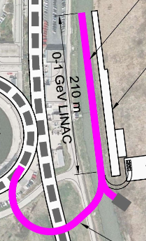 Major PIP-II Components
New 0.8 GeV linac
L≈210 m
Includes 4 empty slots at the linac end, L≈40 m
Possible energy upgrade
~200 m linac extension is anticipated
New Linac-to-Booster transfer line
L≈300 m
Better understanding of civil construction 
New location of beam dump
Upgraded Booster
20 Hz, 800 MeV injection
New injection girder
More RF cavities (18 -> 22) (almost there)
Upgraded Recycler & MI
RF and collimation
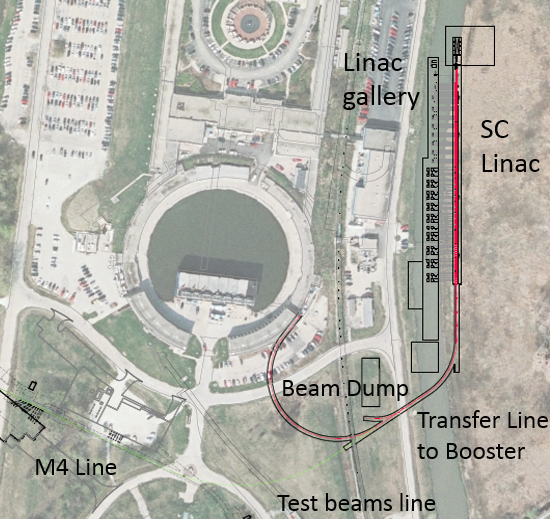 8
Valeri Lebedev | PIP-II Conceptual design
11/15/2016
Linac Major Components
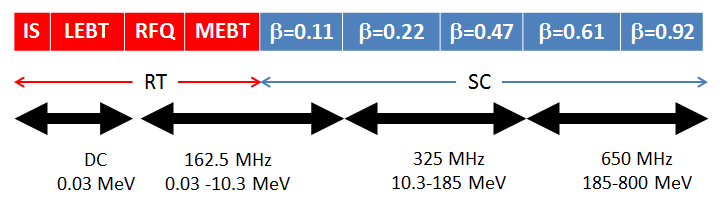 H- ion source: 30 kV, 10 mA
LEBT – differential pumping, optics match, beam switch for MPS
RFQ –  2.1 MeV, CW
MEBT – bunch-by-bunch chopper with 20 kW beam dump, optics match, differential pumping, prevent micro-particle migration
SC linac – 800 MeV, 2 mA, CW compatible operation
9
Valeri Lebedev | PIP-II Conceptual design
11/15/2016
SC part of PIP-II linac
Transition points are chosen to minimize number of cavities/ cryomodules (i.e. cost) 
Altogether - 25 cryomodules
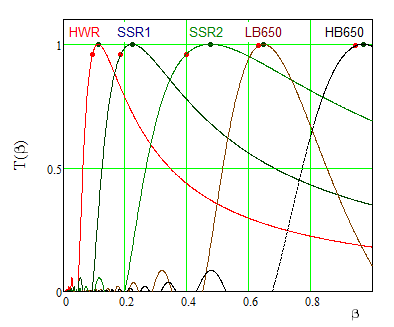 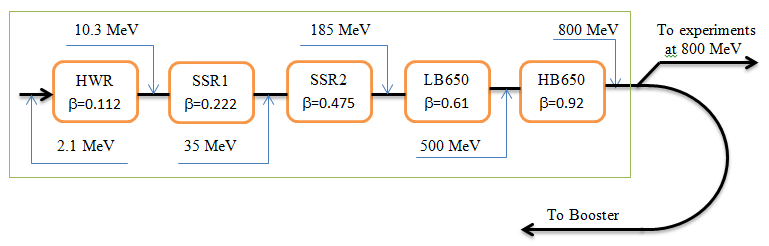 10
Valeri Lebedev | PIP-II Conceptual design
11/15/2016
Beam Loss and Emittance Growth in SC Part
Simulations do not show dangerous halo growth
Verified by SNS experience at ~twice larger value of Nb/e
Ratio of beam size to aperture stays approximately the same downstream of HWR
Intrabeam stripping is expected to be the major loss mechanism
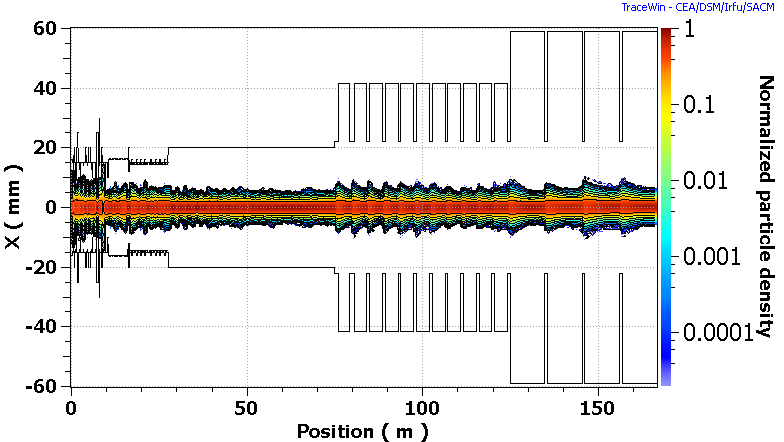 11
Valeri Lebedev | PIP-II Conceptual design
11/15/2016
High Q0 program
LCLS-II: from discovery to technology
New requirements for Q0 for PIP-II (@ 2K)
 					LB 650            HB 650
		RDR           1.50e10            2.0e10
		CDR          2.15e10            3.0e10
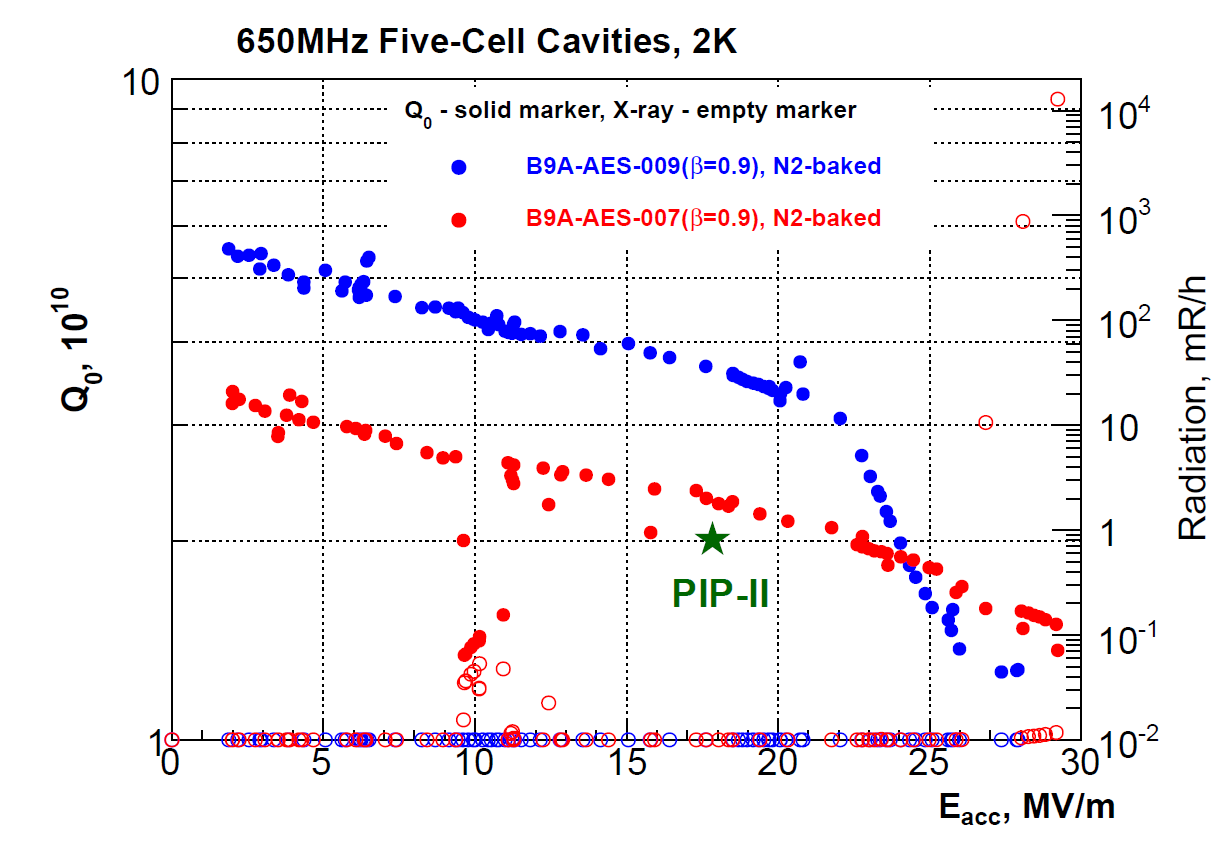 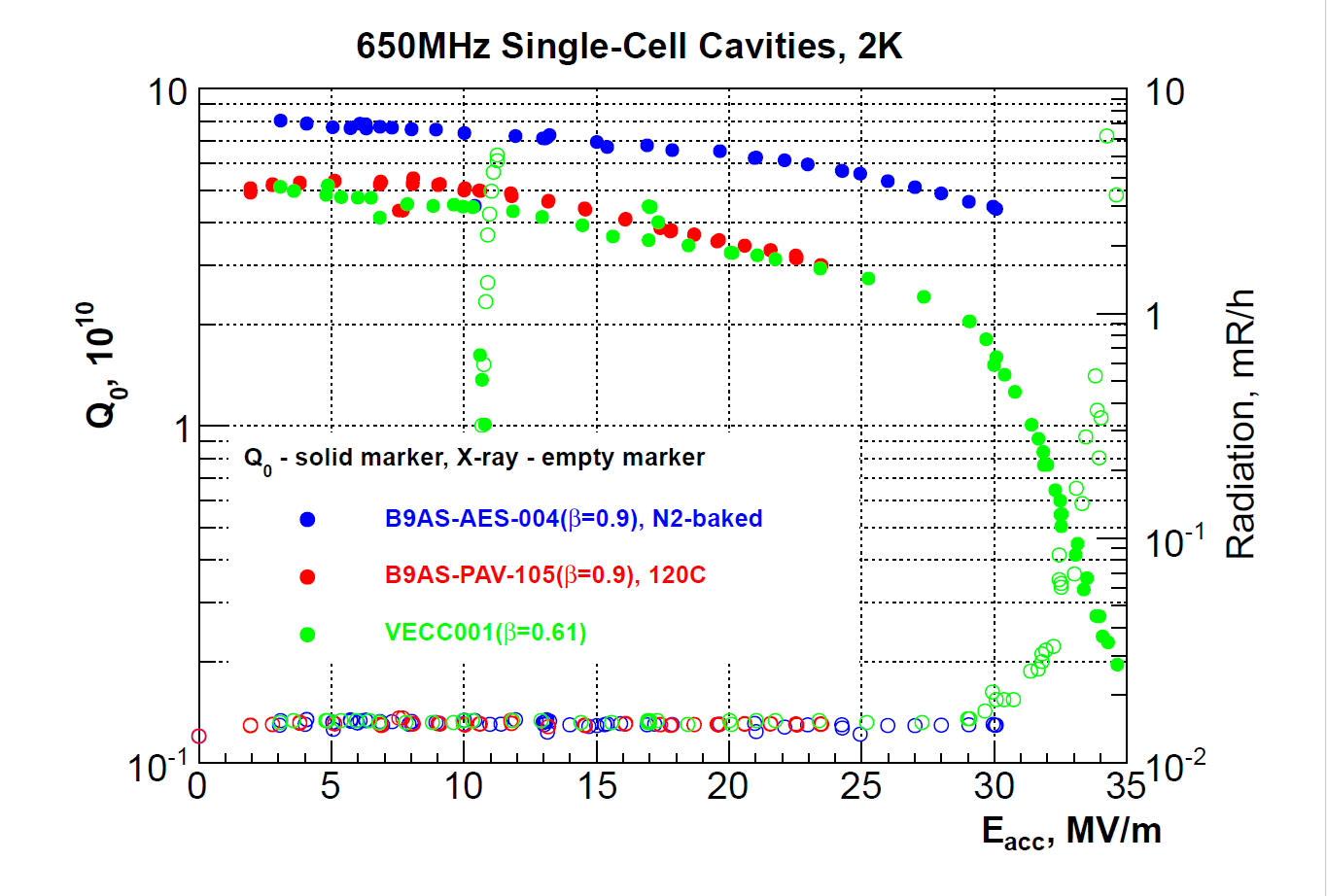 Single-cell B=0.90 and B=0.61 test results.                     Five-cell B=0.90 test results.
The results are very promising, but statistics is still insufficient
12
Valeri Lebedev | PIP-II Conceptual design
11/15/2016
Cryogenic Requirements
Dynamic and static loads are about equal in pulsed regime
Solenoids and couplers are included in the static load
Cryo-plant power has sufficient operating margins at all temp.
T[K]  Cryo-plant(W)   Cryomodules(W)
70       13,000	        2,830
 5         1,900 		    715
 2          2,000	  1,676(315)
Rms pressure fluctuations have to be <0.1 mbar
Passive microphonicssuppression
Cryo-loads
per CM at 2K in CW
13
Valeri Lebedev | PIP-II Conceptual design
11/15/2016
Microphonics and LFD
High Eacc & small Ibeam  => small cavity bandwidth => high sensitivity to      microphonics and LFD
Major sources of cavity detuning: 
Variations in He pressure 
Mechanical vibrations driven by external sources
Lorentz Force Detuning (LFD)
Pulsed operation greatly complicates LFD compensation
Passive means
Reduction of sensitivity to He pressure and LFD
Engineering aimed at noise reduction in the tunnel
Active means
Piezo tuners
Adaptive feedback (Tests of SSR1 yield result close to specs, 20 Hz)
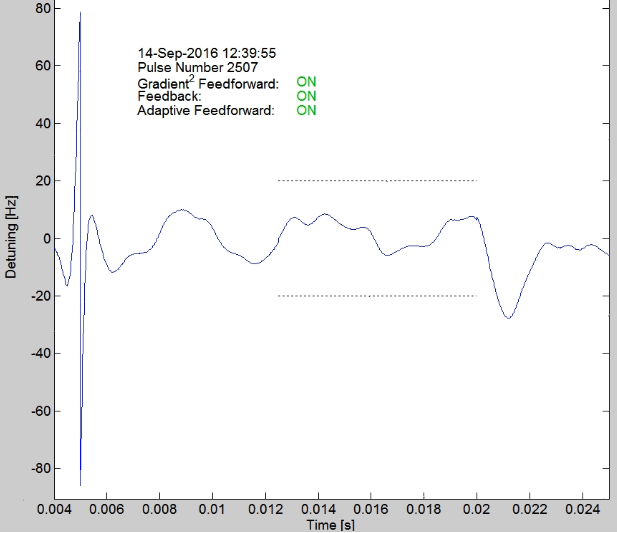 14
Valeri Lebedev | PIP-II Conceptual design
11/15/2016
SC Linac-to-Booster Transfer Line
Major design features 
Bending radius is chosen to prevent Lorentz stripping
Simple FODO optics, minimum number of power supplies 
2 arcs, zero dispersion straight between them with beam switch
Beam based energy stabilization based on the 1st arc BPMs
Fast switching (~20 ms) from beam dump to Booster and Mu2e
The line is lifted to cross Tevatron tunnel (free pass to BSY)
Tevatron tunnel is used for beam delivery to the test area
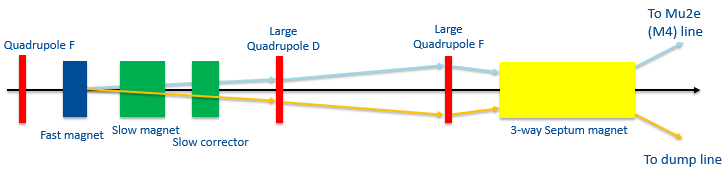 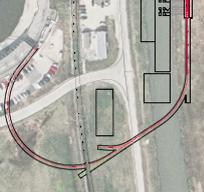 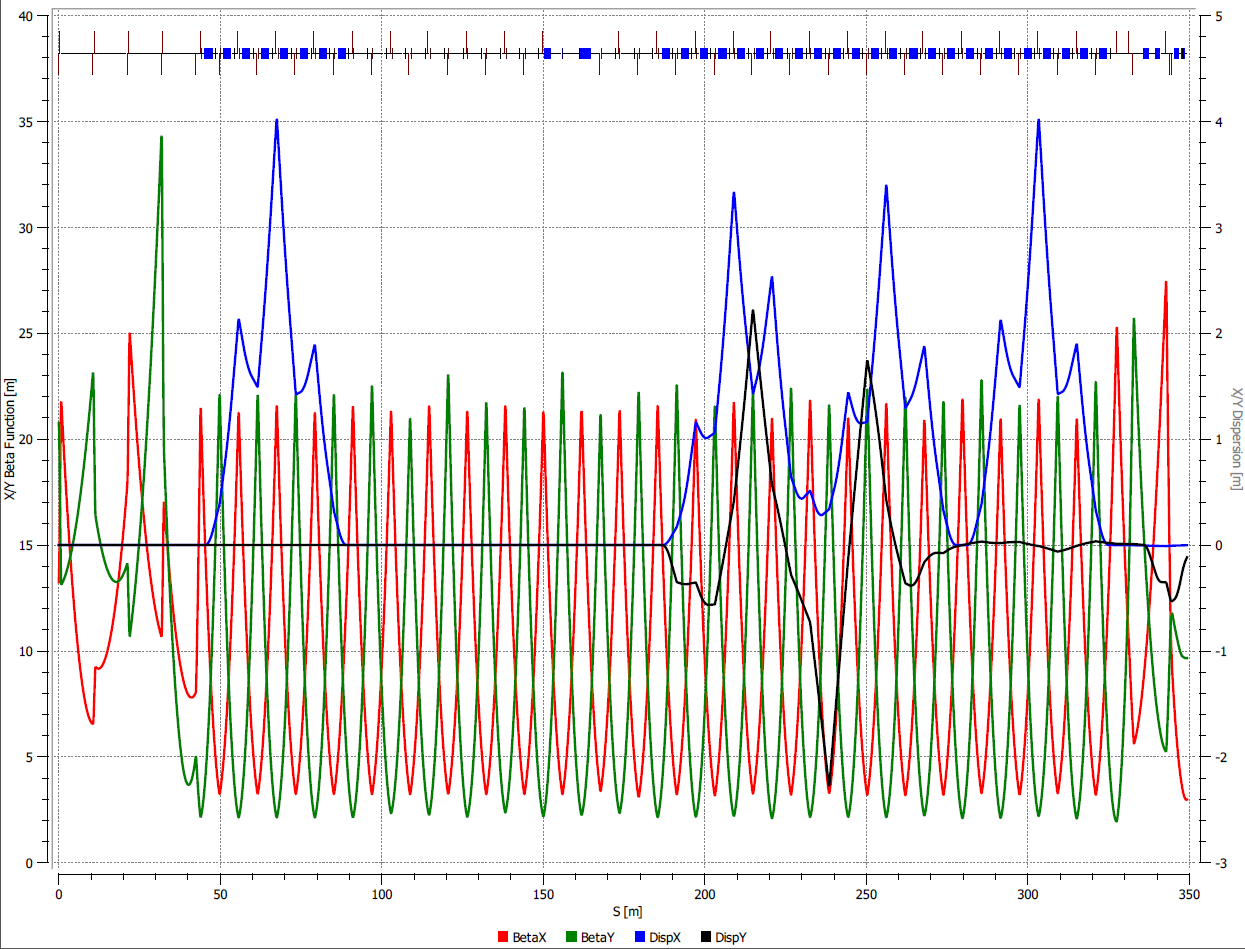 15
Valeri Lebedev | PIP-II Conceptual design
11/15/2016
Acceleration in Booster
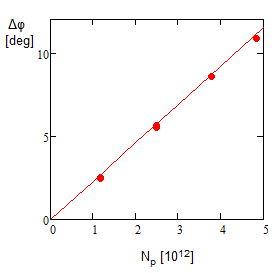 Beam aperture in the Booster is formed by poles of laminated combined function dipoles
That greatly amplifies Booster impedance
Impedance was benchmarked by wire measurements (J. Crisp, 2001) and beam based measurements (2016)
Simulations were benchmarked by beam measurements
Simulations ignore multi-bunch modes
Aimed to study transition-crossing
Good coincidence between simulations and measurements
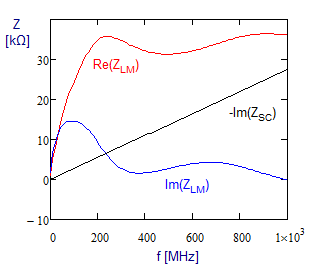 16
Valeri Lebedev | PIP-II Conceptual design
11/15/2016
Acceleration in Booster (continue)
Injected beam is painted longitudinally for 300 turns
Large voltage is required to suppress L-emittance growth
Values of 2nd order slip-factor and delay of transition crossing phase jump were adjusted to minimize emittance growth
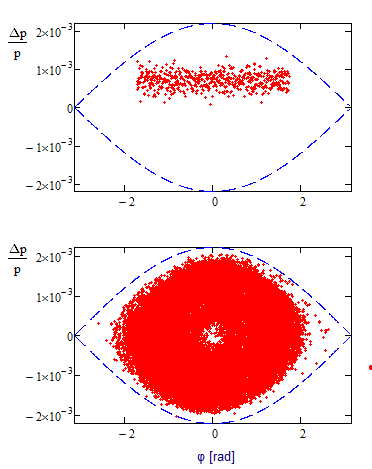 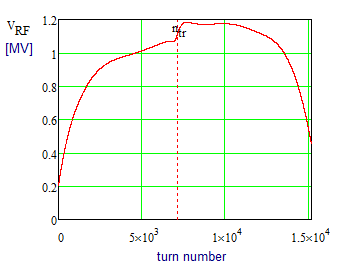 17
Valeri Lebedev | PIP-II Conceptual design
11/15/2016
Emittance Growth due to Transition Crossing
Simulations show that the target value of 97% particles in 0.1 eV·s is achievable in the Booster
Q-jump with present trim quads helps to reduce De|| ;DQ=0.047
Timing for sextupolesign flip controls 2nd order slip-factor
max(Vbeam) ~ 250 kV
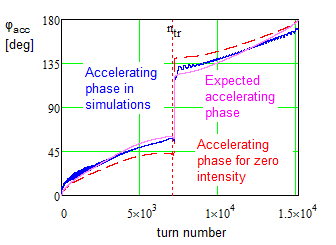 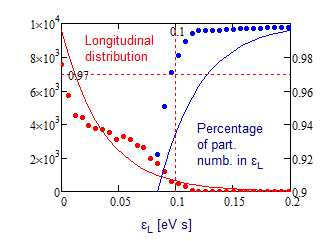 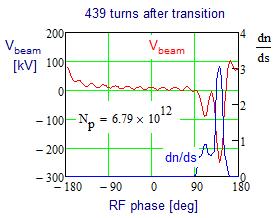 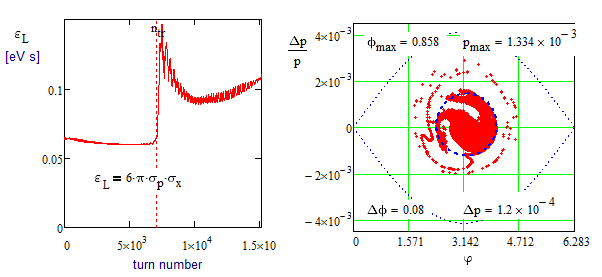 18
Valeri Lebedev | PIP-II Conceptual design
11/15/2016
Recycler and Main Injector
Recycler: Slip stacking with 50% more beam
It requires an increase of slip stacking efficiency: 95%  97%
Increased rep. rate (1520 Hz) increases bucket separation  helps
But there are still severe limit on the tails of Booster beam L. distr.
Scrubbing is used to suppress ep-instability at present intensity
More powerful RF system in MI
Present system can accelerate up to 6.2•1013 
PIP-II requires 7.5•1013 
A conceptual design of gt jump system exists for long time
Simulations confirmed, gt jump is needed for loss-free X-crossing
Electron cloud simulations indicate that a SEY smaller than 1.4 is sufficient to suppress the e-cloud in both MI and Recycler.
We have a capability to coat both MI & Recycler beam pipes.
The MI beam coating has to be done in situ.
The Recycler beam pipe can be replaced.
19
Valeri Lebedev | PIP-II Conceptual design
11/15/2016
Summary
PIP-II RDR -> PIP-II CDR
The concept is solid and did not get significant changes during last year
During last year a considerable progress has been achieved in
Design of SRF cavities
Microphonics and LFD suppression
Understanding of transition crossing in Booster
Before we have the SC linac we plan
Work on Booster optics improvements and transition crossing
     Gradual Booster intensity increase toward to PIP-II intensities
20
Valeri Lebedev | PIP-II Conceptual design
11/15/2016
Backup Slides
21
Valeri Lebedev | PIP-II Conceptual design
11/15/2016
Beam Loss
Intrabeam stripping is the main source of particle loss in the SC linac
The loss value (<0.1 W/m) for CW beam (2 mA, with 5 mA RFQ) is well within requirements
Not an issue for PIP-II operating at ~1% duty factor
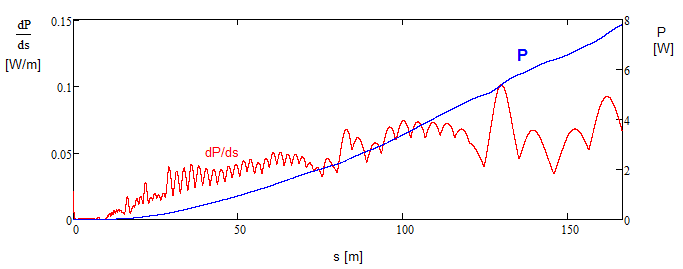 22
Valeri Lebedev | PIP-II Conceptual design
11/15/2016
General Approaches to Design of Cryomodules
All the CMs are based on SSR1-type concept
They should contain as much identical parts as possible
SSR1 and SSR2 should be as much similar as possible
The same concept of the He vessel with small df/dP
The same high power couplers
Similar tuners. The goal is to use identical tuners
Similar designs of solenoids
LB650 and HB650 should be as much similar as possible
The same concept of He vessel
small df/dP & no magnets inside
Similar magnetic screens 
The same HP coupler as HB 650
Similar tuners as HB 650. The goal is to use identical tuners
23
Valeri Lebedev | PIP-II Conceptual design
11/15/2016
SC Linac Design Choices
Separate SC cryomodules
Collimators between cryomodules to minimize beam loss inside them
Solenoidal focusing for HWR, SSR1&2 
SC solenoids inside cryomodules (with attached BPMs and built-in trims)
Doublet focusing between cryo-modules for LB650 and HB650
Warm correctors and BPMs
Energy stability of ≈10-4 is supported by the beam based feedback
Cavities of the last cryo-module are used for correction
4 empty slots at the linac end are used for time-of-flight energy measurements
All beam instrumentation with exception of BPMs in HWR and SSR1&2 cryo-modules is located between cryomodules
24
Valeri Lebedev | PIP-II Conceptual design
11/15/2016
Warm Sections of SC linac
LB&HB650 sections of SC linac include 2 warm quads (Q),  1 dipole corrector (D) (X&Y), and strip-line BPM
Configurations are:
Low Beta : (QDQ) (CCC) (QDQ) ………. : 11 CM
High Beta :(QDQ) (CCCCCC) (QDQ) ….. : 4 CM
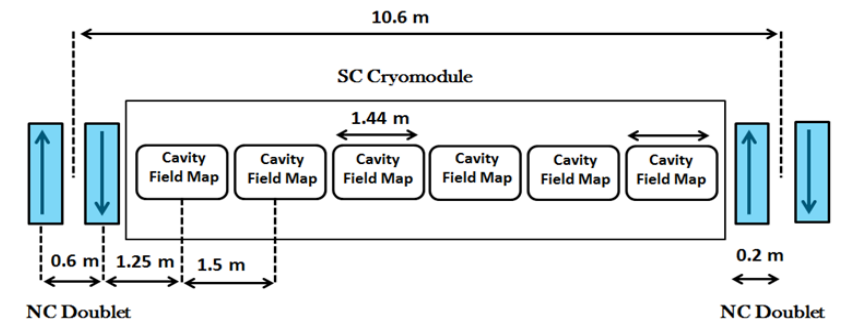 25
Valeri Lebedev | PIP-II Conceptual design
11/15/2016
Magnets & BPMs
Quads
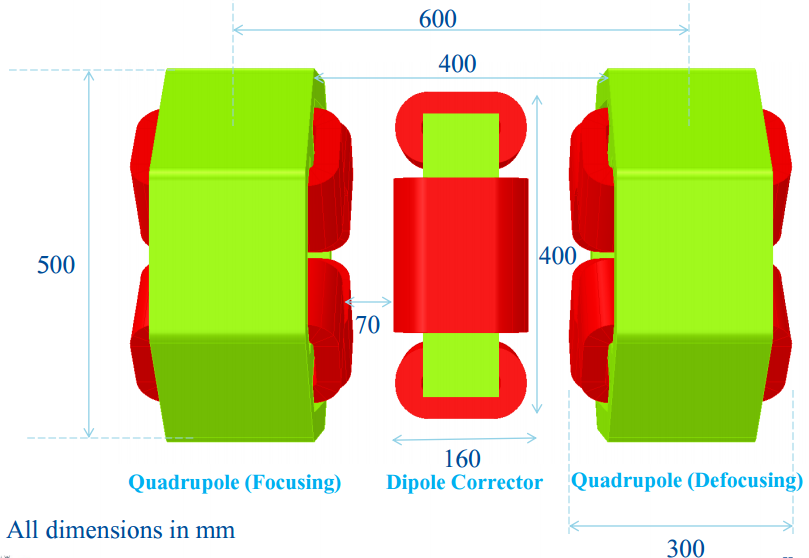 Dipoles
BPMs
Strip-line 
4 electrodes
Located between quads
26
Valeri Lebedev | PIP-II Conceptual design
11/15/2016
RF Power Requirements
RF power requirements include
Up to 20 Hz microphonics driven detuning
1 dB allowance for regulation
Power transfer inefficiency: 
0.5dB - HWR&SSR (coaxial);  
0.25 dB – LB&HB (wave guide)
27
Valeri Lebedev | PIP-II Conceptual design
11/15/2016
Transverse Painting
H- strip injection 
Linac beam comes to the foil corner 
Like in the SNS
Reduced beta-functions for linac beam to reduce secondary heats of stripping foil
Zero dispersion of linac beam
Non-zero Booster dispersion and non-zero momentum offset reduce secondary hits
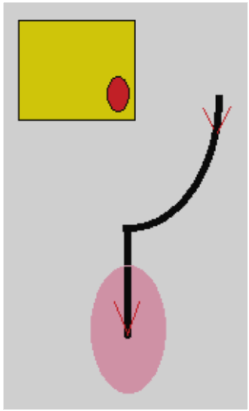 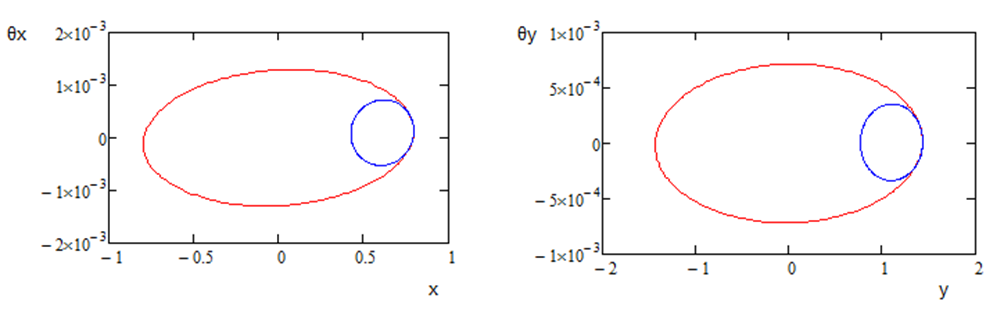 28
Valeri Lebedev | PIP-II Conceptual design
11/15/2016
Booster Injection
No significant changes since last MAC
More work is required and planned in support of CDR
Final choice of the scheme
New short dipoles adjacent to injection straightversus tightly located elements of the injection straight
Conceptual design of injection straight magnets and, possibly, short Booster dipoles
29
Valeri Lebedev | PIP-II Conceptual design
11/15/2016
Acceleration in Booster
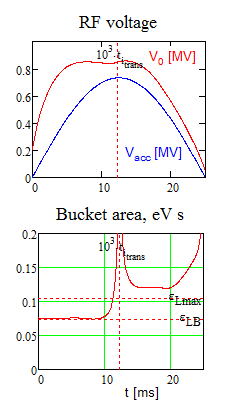 Transition from 15 to 20 Hz rep. rate would not require additional RF voltage if beam current is not changed
Due to smaller slip factor at injection
Increase of beam current (planned for PIP-II) requires additional voltage
Deceleration due to RW impedance
Suppression of quadrupole oscillations after transition
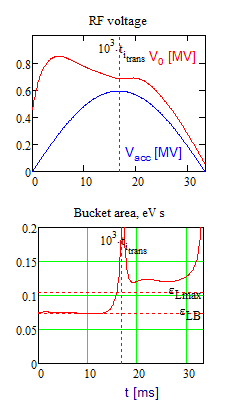 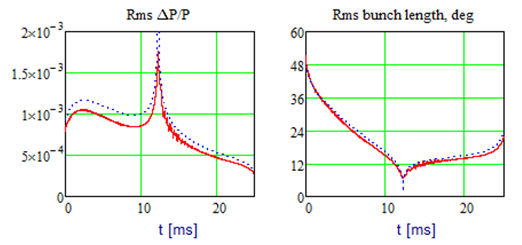 15 Hz		            20 Hz
30
Valeri Lebedev | PIP-II Conceptual design
11/15/2016
Results of Booster Transition Crossing Studies (3)
Measured shift of accelerating phase with beam intensity yielded a calibration of ZL
The peak deceleration voltage expected at PIP-II design intensity of 6.5•1012 is ~300 kV
Decent coincidence of simulations and measurements is achieved 
Studies of transition crossing at PIP-II intensity will follow shortly
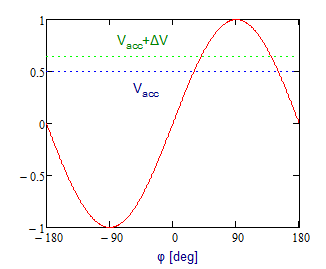 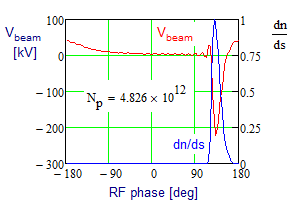 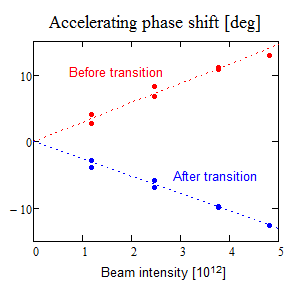 31
Valeri Lebedev | PIP-II Conceptual design
11/15/2016
Booster Transition Crossing Studies
Present transition-X is quiet sophisticated and very well tuned. It effectively suppresses quad-oscillations introduced by X.
Optimization of transition-X at PIP-II intensity requires good modeling of Booster acceleration and its L. impedance
4 sets of measurements (Jan,July&Nov/2015,  & Jan/2016)
Usefulness of data was improved with time
Data are taken at injection and transition (few ms each)
RF sum + RWM + Rpos (0.2 0.8 ns sampling time, 6•106 points)
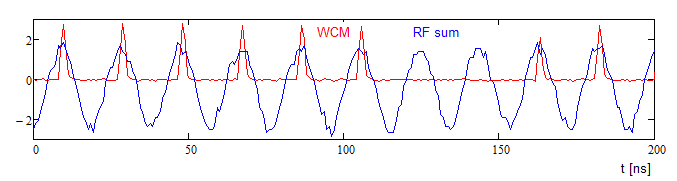 32
Valeri Lebedev | PIP-II Conceptual design
11/15/2016
Development of Software for Simulations of Longitudinal Dynamics (F. Ostiguy)
To assure the simulation results the Booster simulations are done with a code specially developed for Booster acceleration
No GUI, minimally required numerical engine
ESME was not used 
However for over 3 decades, the code ESME has been used to simulate long. dynamics, both at Fermilab and elsewhere.  
While ESME remains in use, the main author is retired and the code is minimally maintained. 
Details of its inner workings and of underlying approximations are not well documented. Code structure and organization reflect limitations of late 1980s software technology.  
Even minor modifications are hard to implement and debugging is often a non-trivial endeavor. 
To address this deficiency as well as to model the Booster and other machines we initiated development of a new code based on a code  developed for Booster simulations.
33
Valeri Lebedev | PIP-II Conceptual design
11/15/2016
Slip Stacking in Recycler
Twelve Booster batches are slip-stacked in Recycler
An increase of Booster rep. rate from 15 to 20 Hz requires faster slipping=> larger momentum separation=> larger RF bucket size=> smaller loss at slip stacking
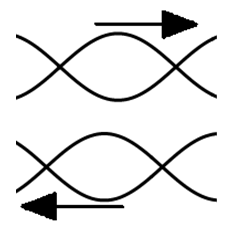 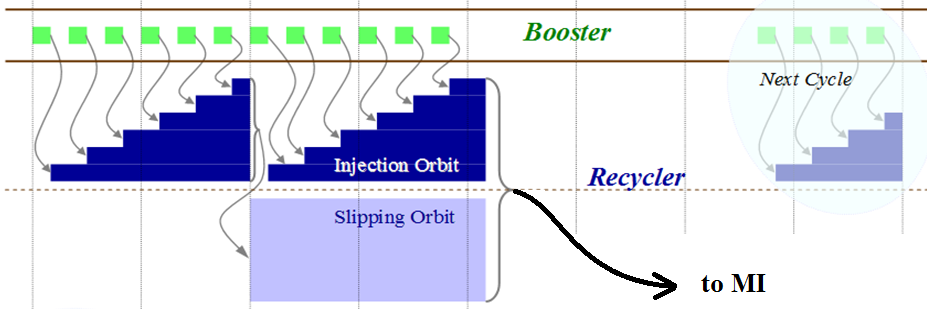 34
Valeri Lebedev | PIP-II Conceptual design
11/15/2016
Beam Acceleration in MI
The accelerating rate in MI is determined by maximum slue rate of magnetic field and RF voltage
That determines the dependences of (1) cycle time duration and (2) beam power on the final beam energy
MI RF power upgrade is required to support the beam intensity increase
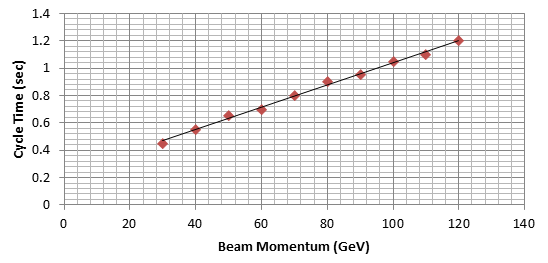 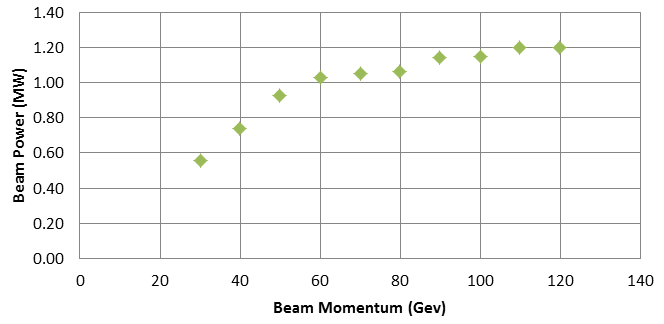 35
Valeri Lebedev | PIP-II Conceptual design
11/15/2016
MI Transition Crossing
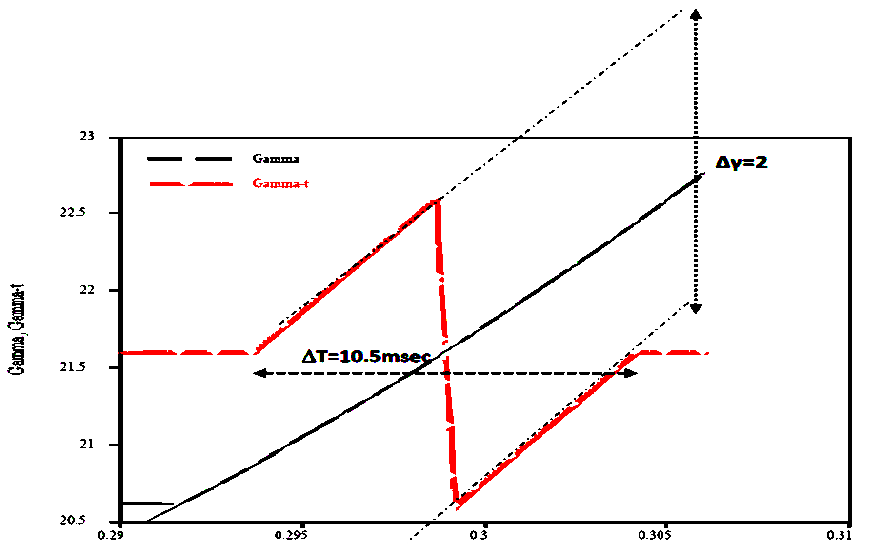 Increased beam intensity and larger longitudinal emittance complicate transition crossing
gt jump is preferred method for transition crossing in MI
ESME simulations do not show significant  increase of L. emittance and longitudinal tails
Additional hardware for fast tune change is required
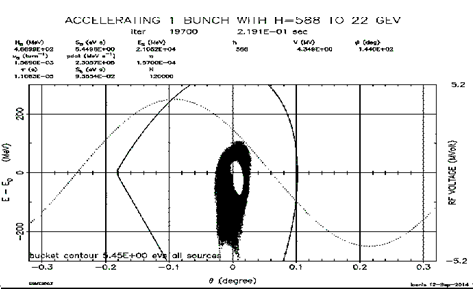 Phase space distribution after transition in MI. The hole in the center is a result of slip stacking
36
Valeri Lebedev | PIP-II Conceptual design
11/15/2016